OPINIEPEILING: Strengere straffen voor dierenmishandeling
Opinie in Vlaanderen
Juni 2021
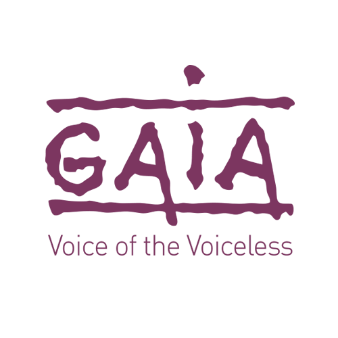 1
Introductie
2
Methodologie
doelgroep
DATA COLLECTIe METHODe
Volwassen Vlamingen (18+)
Sprint (online interviews op Ipsos panel)
steekproefgrootte
Gemiddelde duurtijd interview
n = 795
2 minuten
QUOTA
veldwerkperiode
Quota op
Leeftijd
Geslacht
Juni 2021
3
Hoe de resultaten lezen?
VOORBEELD
Alle gerapporteerde slides zijn percentages (%), tenzij anders aangeduid.
Kleine steekproefgroottes, vb. n < 30, worden aangeduid met een asterisk (*).
Significante verschillen worden altijd getest met een betrouwbaarheidsinterval van 95%. 

Significante verschillen tussen groepen worden aangeduid met A, B, C, …
Verschillen worden altijd aangeduid bij het hoogste % in de vergelijking. 
vb. de aanduiding AC bij groep 2 duidt op een significant verschil tussen 70% (B) en 54% (A) en tussen 70% (B) en 58% (C).
AC
*Kleine steekproef!
4
2
ResultATEN
5
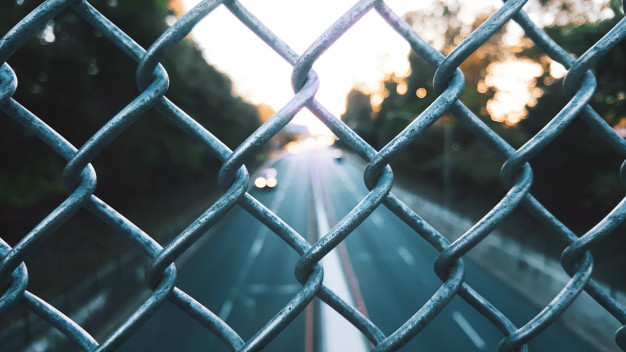 Opinie Zwaarste misdrijven (RANGSCHIKKING naargelang ERNST VAN HET MISDRIJF)
Dierenmishandeling wordt beschouwd als het zwaarste misdrijf vergeleken met de andere misdrijven.
Bovendien wordt dierenverwaarlozing gezien als het 3e zwaarste misdrijf.
Het zwaarste misdrijf
De verschillende misdrijven zijn gerangschikt volgens de relatieve ernst van het misdrijf. Dit wil zeggen dat het misdrijf op de eerste plek gezien wordt als een zwaarder misdrijf dan al de misdrijven die hierop volgen.  

Zo vinden Vlamingen dierenmishandeling 5 keer zo zwaar qua misdrijf dan een valse achternaam gebruiken in het openbaar.
Het minst zware misdrijf
Basis:	Ipsos’ sprintpanel in Vlaanderen (n=795)
Vraag:	Q1. Gelieve volgende misdrijven te rangschikken van wat u persoonlijk ziet als het zwaarste misdrijf naar het minst zware misdrijf. Het zwaarste misdrijf krijgt cijfer 1.
6
Opinie maximum gevangenisstraf voor dierenmishandeling
72% van de Vlamingen vindt de maximum straf van 6 maanden voor dierenmishandeling niet lang genoeg. Tegelijk vindt 1 op 4 zes maanden wel een rechtvaardige maximum straf.
“Wat is uw mening over de maximum gevangenisstraf voor de ergste vormen van dierenmishandeling in Vlaanderen (6 maanden)?”
Vlaanderen
72%
6 maanden is niet lang genoeg
25%
6 maanden is rechtvaardig
3%
6 maanden is te lang
Basis:	Ipsos’ sprintpanel in Vlaanderen (n=795)
Vraag:	Q2. Wat is uw mening over de maximum gevangenisstraf voor de ergste vormen van dierenmishandeling in Vlaanderen (6 maanden)?
7
Opinie maximum gevangenisstraf voor dierenmishandeling
Bij alle leeftijdsgroepen en bij beide geslachten vindt de meerderheid dat 6 maanden een te korte maximum straf is voor dierenmishandeling. Vooral jongere leeftijdsgroepen en vrouwen vinden dit in nog grotere mate.
C
D
C
AB
E
A
Basis:	Ipsos’ sprintpanel in Vlaanderen (n=795)
Vraag:	Q2. Wat is uw mening over de maximum gevangenisstraf voor de ergste vormen van dierenmishandeling in Vlaanderen (6 maanden)?
8
Opinie MAXIMUM gevangenisstraf voor dierenmishandeling
Vlamingen zijn verdeeld over de lengte van een rechtvaardige maximum straf. 56% vindt dat dit minstens 2 jaar moet zijn, maar de meningen zijn verdeeld over het exacte aantal jaar. Bijna een kwart kan zich vinden in een straf van 5 jaar of langer.
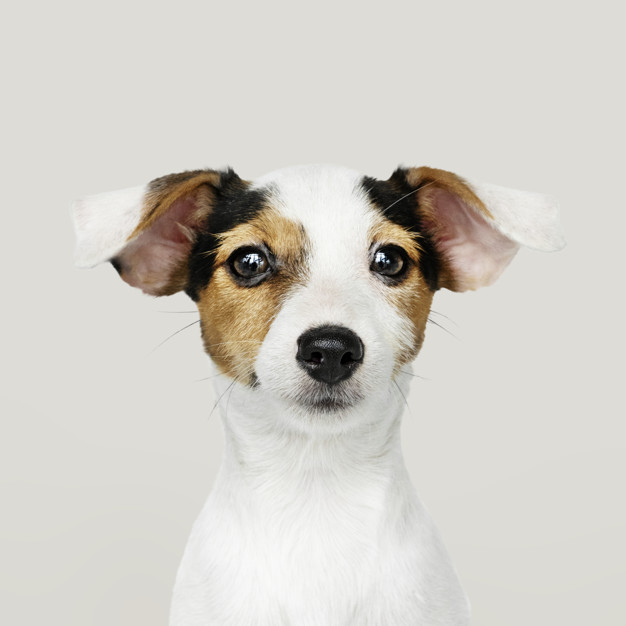 De meerderheid (56%)
Basis:	Ipsos’ sprintpanel in Vlaanderen (n=795)
Vraag:	Q3. Wat vindt u een rechtvaardige maximale gevangenisstraf voor dierenmishandeling?
9
Opinie gevangenisstraf voor dierenverwaarlozing
De grote meerderheid vindt dat er een gevangenisstraf voor dierenverwaarlozing moet zijn. De meeste Vlamingen kunnen zich vinden in een straf tot 1 jaar. 3 op 10 vindt een straf van minstens 2 jaar voor dierenverwaarlozing gepast.
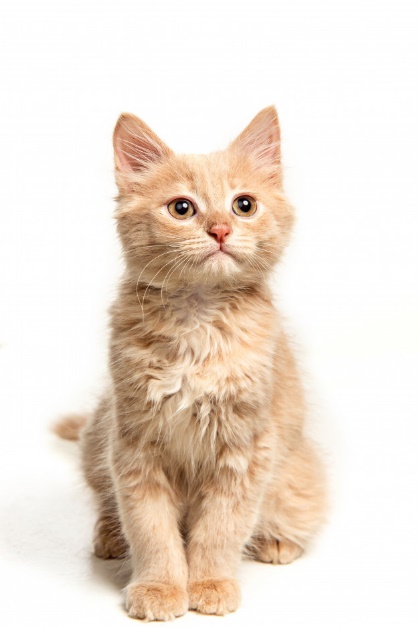 83%
30%
Van de Vlamingen vindt een gevangenisstraf voor dierenverwaarlozing nodig
Basis:	Ipsos’ sprintpanel in Vlaanderen (n=795)
Vraag:	Q4.  Vindt u dat er een gevangenisstraf moet zijn voor dierenverwaarlozing?
10
3
ConclusiEs
11
Conclusies
12
Geert francken
Jasper claes
Service Line Director
Sr. Research Consultant
Geert.Francken@ipsos.com
Jasper.Claes@ipsos.com
+32 495 27 88 63
+32 479 87 51 77
Meike van eynde
Research Executive
Meike.Vaneynde@ipsos.com
+32 9 216 22 34
ABOUT IPSOS
GAME CHANGERS
Ipsos is the third largest market research company in the world, present in 90 markets and employing more than 18,000 people.
 
Our research professionals, analysts and scientists have built unique multi-specialist capabilities that provide powerful insights into the actions, opinions and motivations of citizens, consumers, patients, customers or employees. Our 75 business solutions are based on primary data coming from our surveys, social media monitoring, and qualitative or observational techniques.
 
“Game Changers” – our tagline – summarizes our ambition to help our 5,000 clients to navigate more easily in our deeply changing world.
 
Founded in France in 1975, Ipsos is listed on the Euronext Paris since July 1st, 1999. The company is part of the SBF 120 and the Mid-60 index and is eligible for the Deferred Settlement Service (SRD).
ISIN code FR0000073298, Reuters ISOS.PA, 
Bloomberg IPS:FP
www.ipsos.com
In our world of rapid change, the need for reliable informationto make confident decisions has never been greater. 

At Ipsos we believe our clients need more than a data supplier, they need a partner who can produce accurate and relevant information and turn it into actionable truth.  

This is why our passionately curious experts not only provide the most precise measurement, but shape it to provide True Understanding of Society, Markets and People. 

To do this we use the best of science, technologyand know-how and apply the principles of security, simplicity, speed and substance to everything we do.  

So that our clients can act faster, smarter and bolder. 
Ultimately, success comes down to a simple truth:  
You act better when you are sure.
15